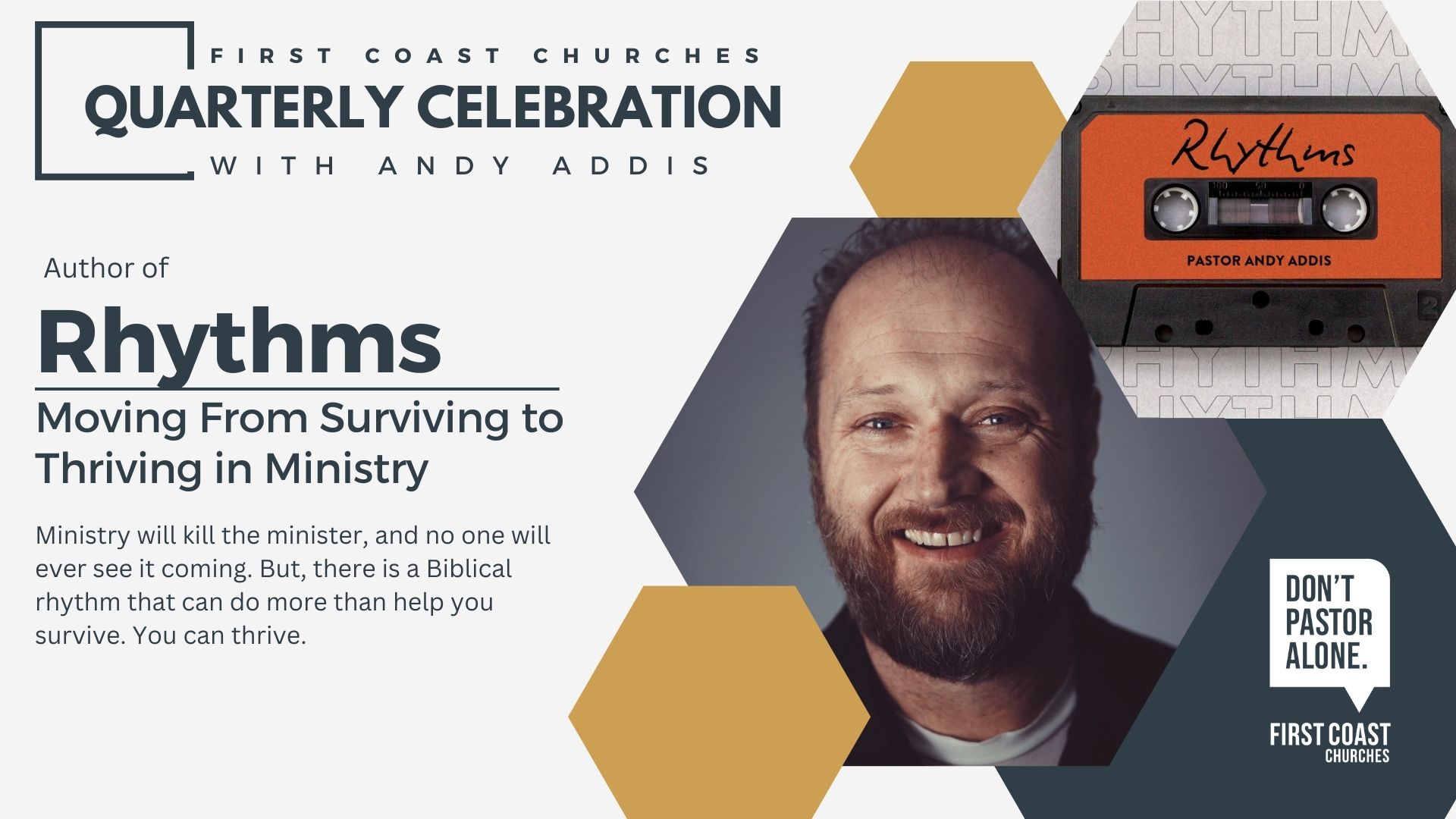 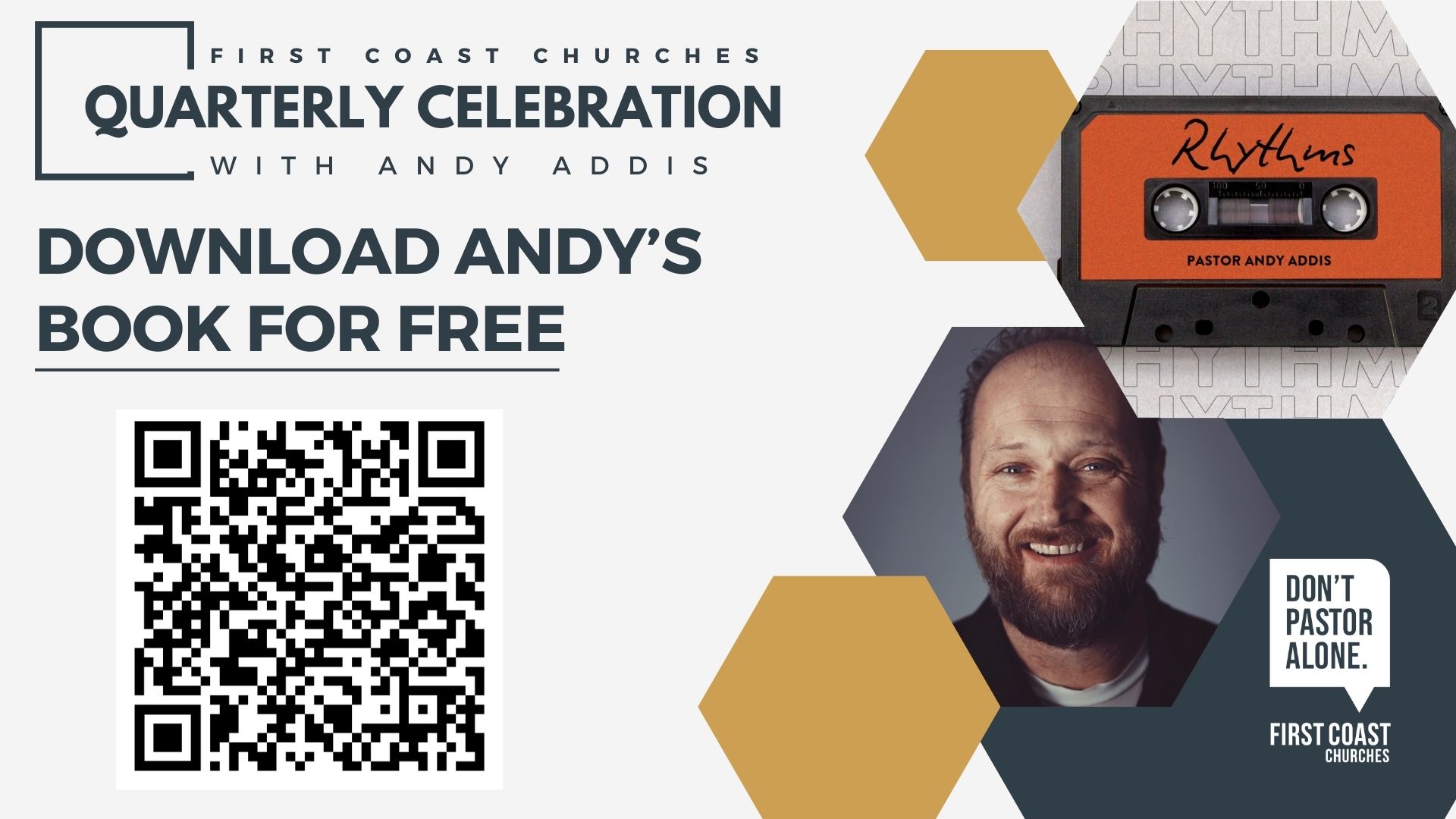 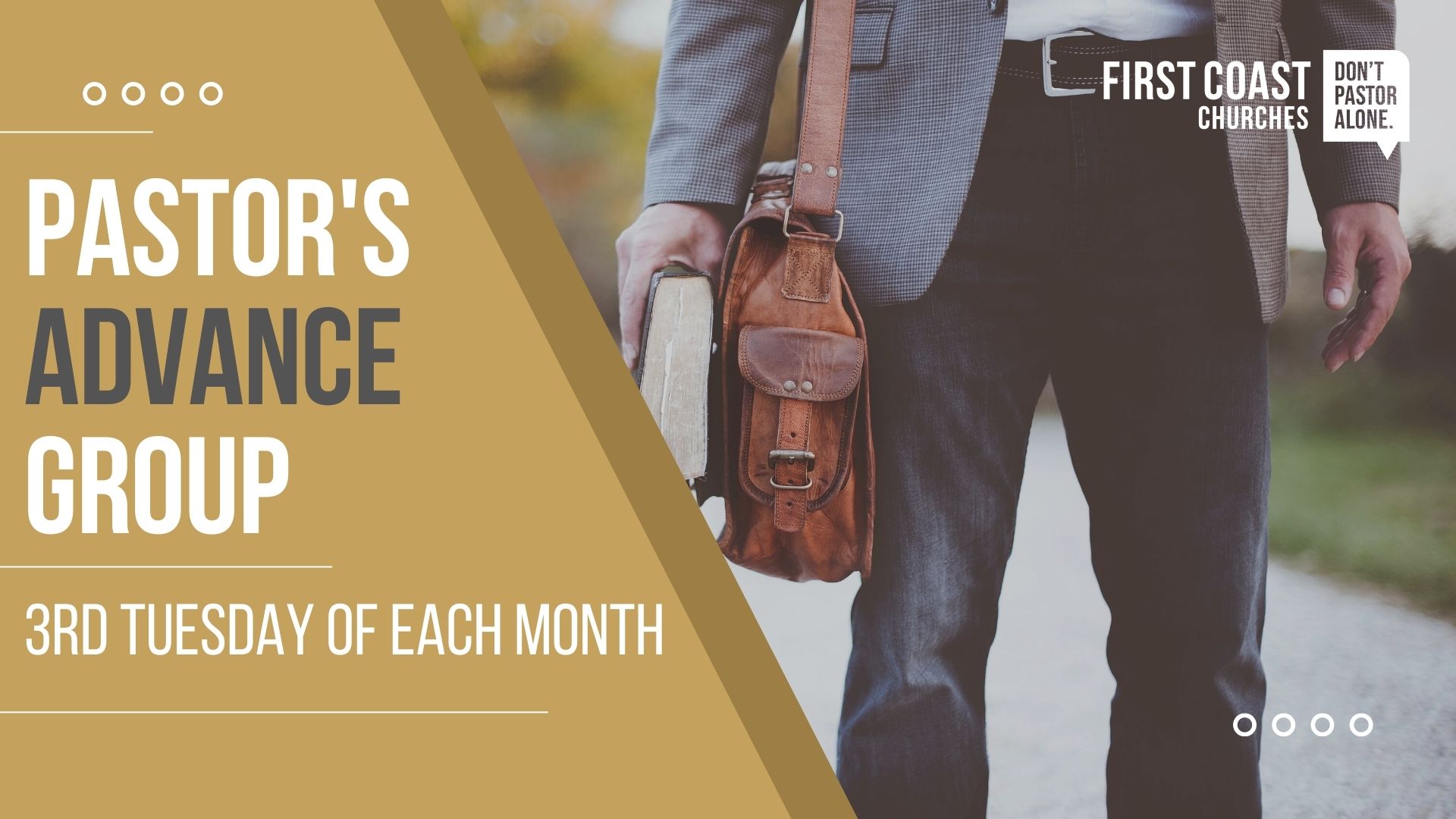 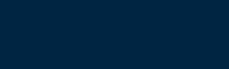 THE RHYTHMS OF RENEWAL
MOVING FROM SURVING TO THRIVING
38%of U.S. pastors have thought about quitting full-time ministry in the past year.
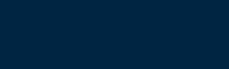 Barna Group from late 2021
Recognizing The Terrain
What We Mean
What We Say
It takes hard work
Hard work pays off
Sacrifice is sanctified
It’s my responsibility
It’s just a season
Give it all
Effort is most important
Success depends on me
God wants me to do this
No one else can
No idea when this ends
Overwork (burnout) is the expectation
The Story
CrossPoint, Me and a Plan
Coping With The Weight
Result
Approach
Breaks
Balance
Delegation
Rhythm
Band-Aid Fix
You aren’t that good
Only Works on paper
Long term Biblical solution
Genesis 2:1–3
A Biblical Rhythm Is About Rest
1 Thus the heavens and the earth were finished, and all the host of them. 2 And on the seventh day God finished his work that he had done, and he rested on the seventh day from all his work that he had done. 3 So God blessed the seventh day and made it holy, because on it God rested from all his work that he had done in creation.
Exodus 20:8–11
A Biblical Rhythm Of Rest Is Required
8 “Remember the Sabbath day, to keep it holy. 9 Six days you shall labor, and do all your work, 10 but the seventh day is a Sabbath to the LORD your God. On it you shall not do any work, you, or your son, or your daughter, your male servant, or your female servant, or your livestock, or the sojourner who is within your gates.
Exodus 20:8–11
A Biblical Rhythm Of Rest Is Required
11 For in six days the LORD made heaven and earth, the sea, and all that is in them, and rested on the seventh day. Therefore the LORD blessed the Sabbath day and made it holy.
Mark 2:27–28
A Biblical Rhythm Of Required Rest Is For You
27 And he said to them, “The Sabbath was made for man, not man for the Sabbath. 28 So the Son of Man is lord even of the Sabbath.”
4 Key Areas To Establish Rhythm
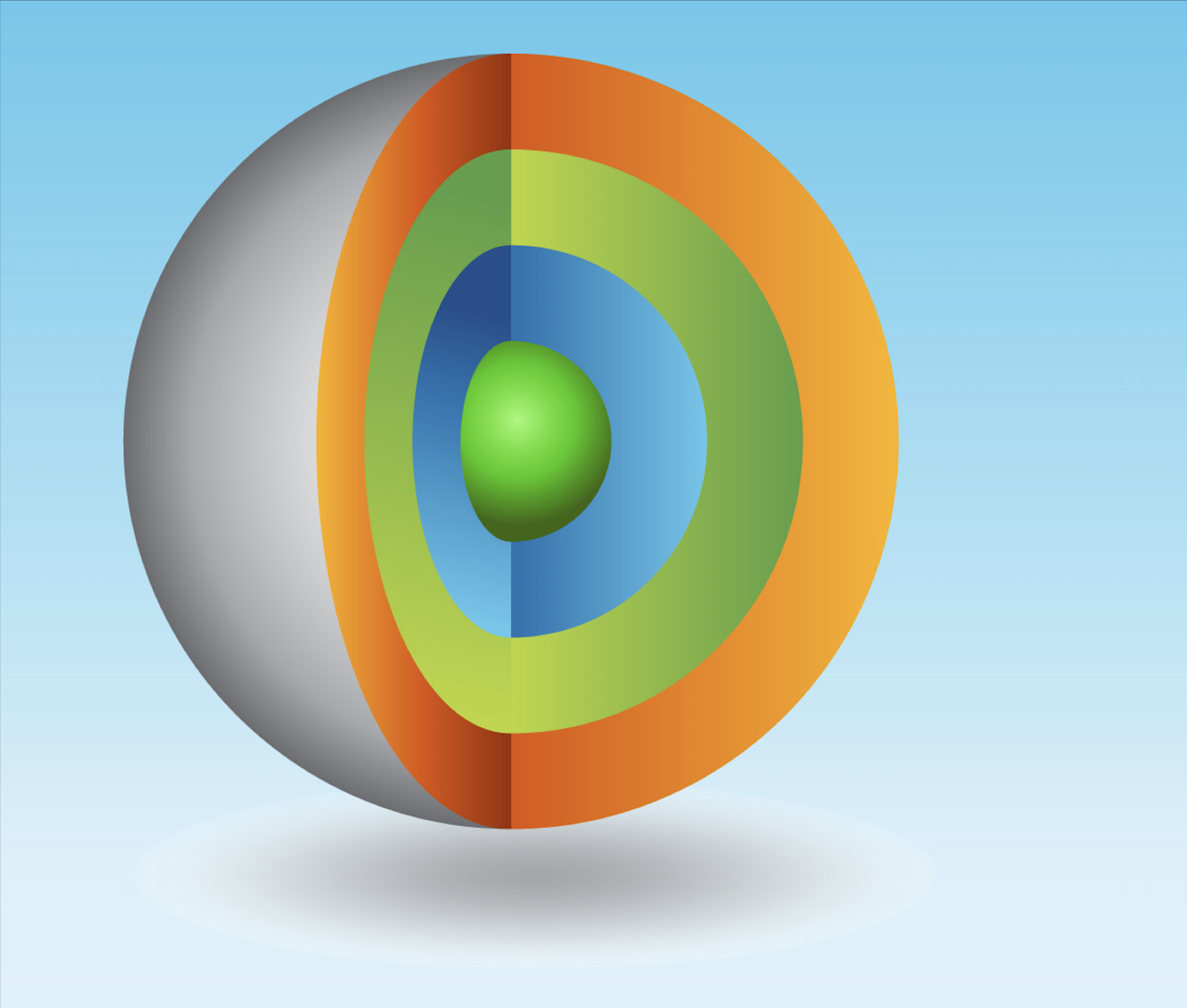 Annual
Regular
Weekly
Daily
Note: changes may need to be implemented slowly and individually.
Annual Rhythm
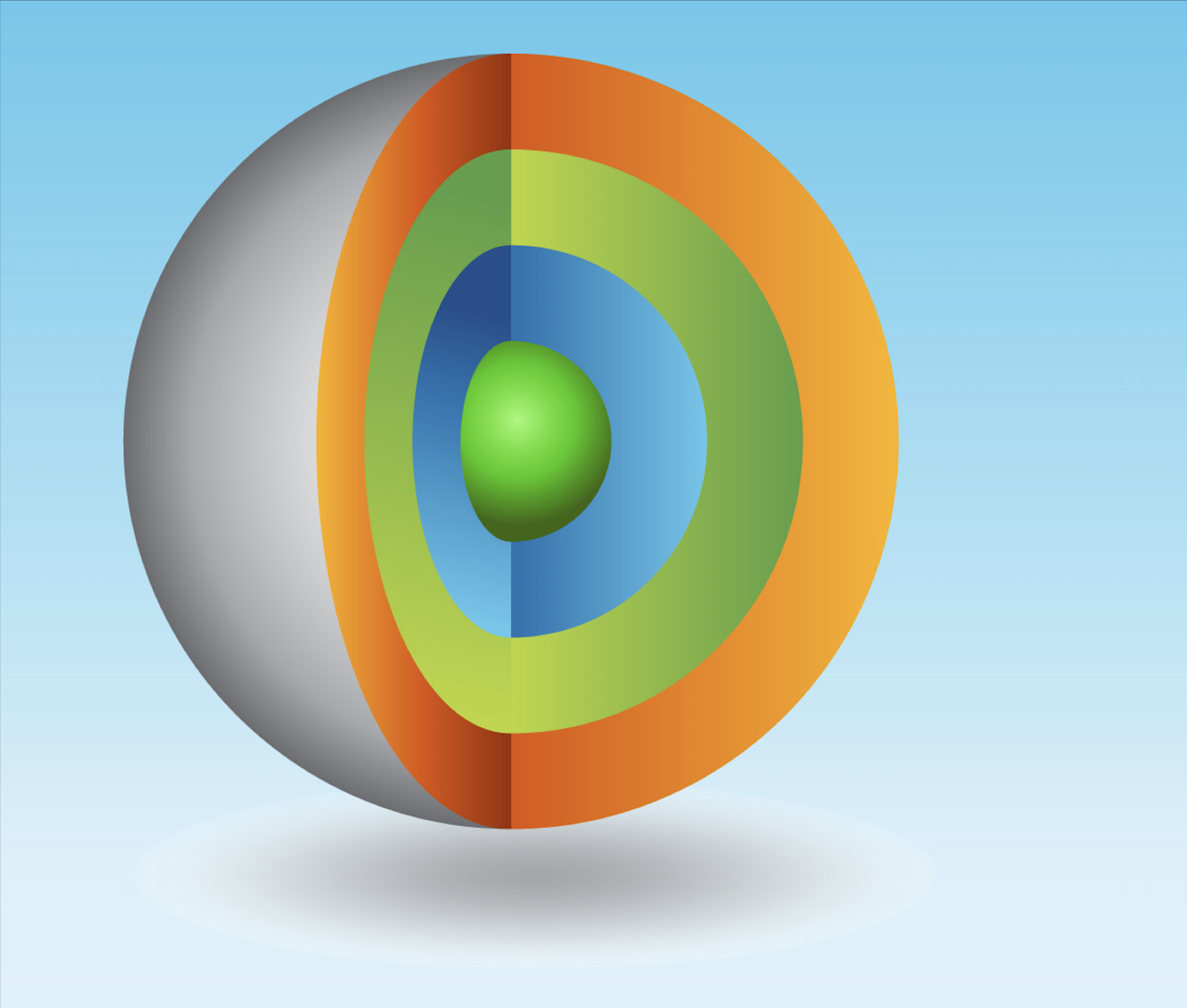 Take 1-3 weeks

1/3 Rest
1/3 Study
1/3 Planning
Annual
Regular
Weekly
Daily
Regular Rhythm
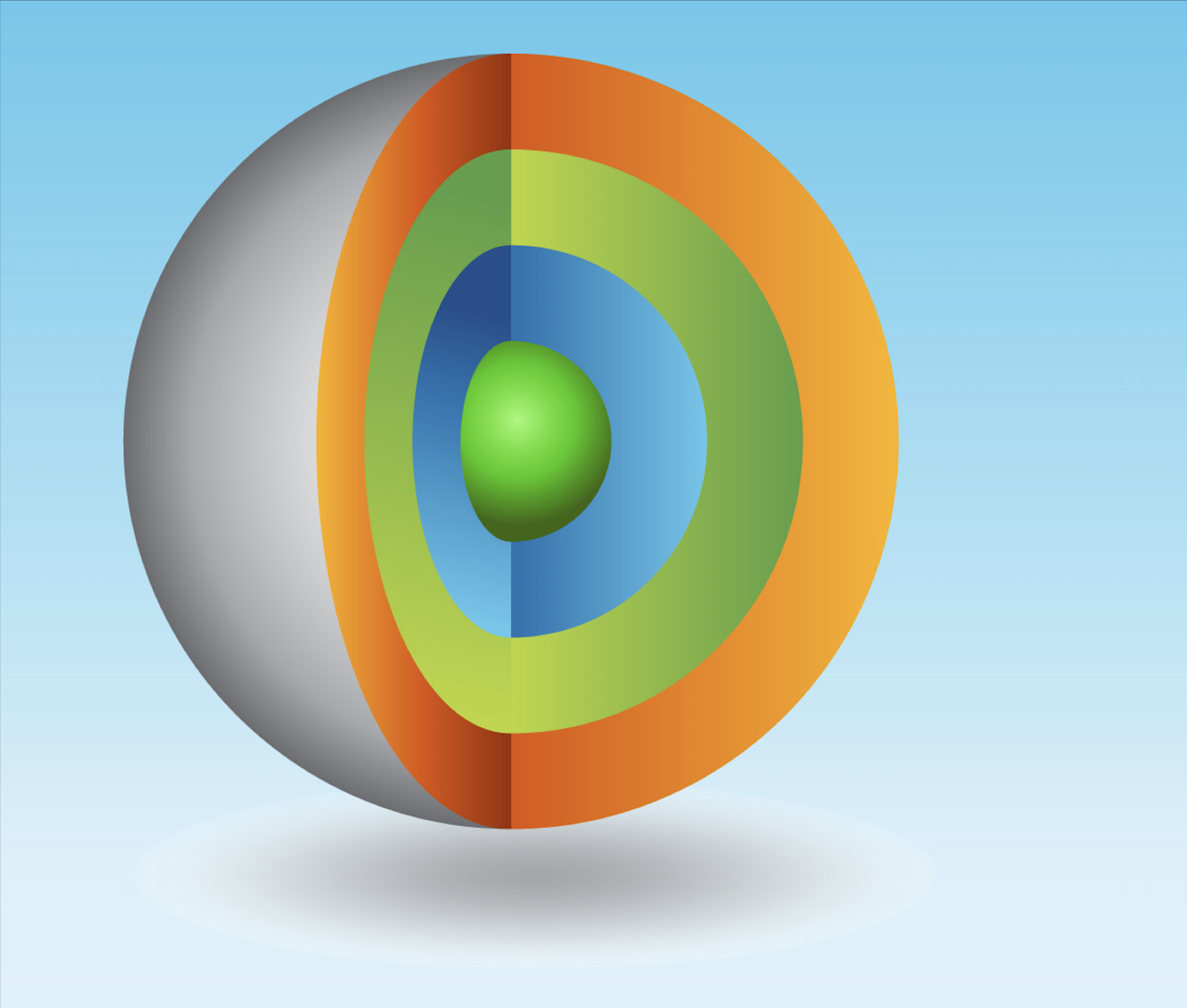 Take 1 weekend every 7 weeks

To be “normal” and create 1 week’s margin
Annual
Regular
Weekly
Daily
Weekly Rhythm
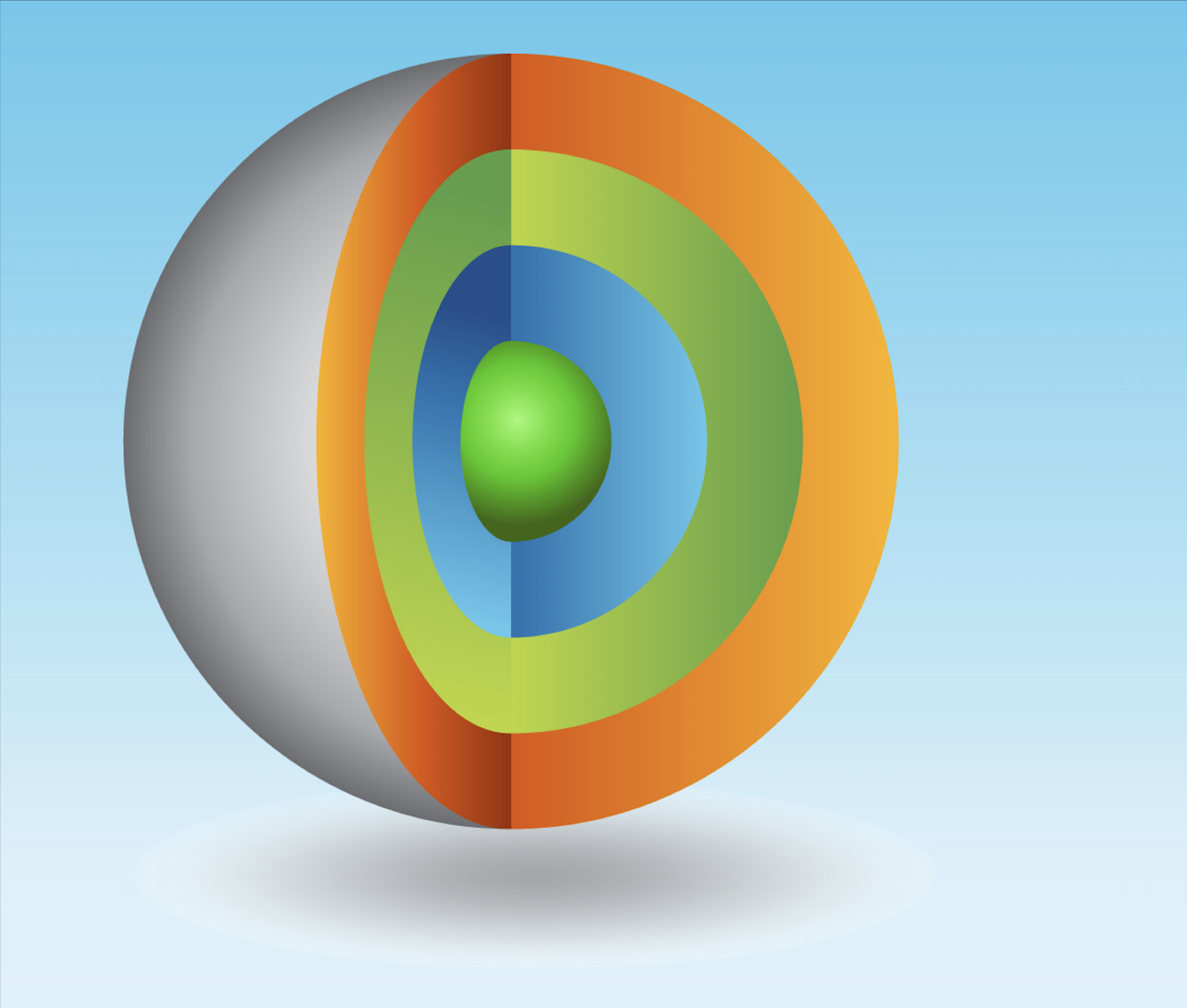 Protect 1 day weekly to honor the Sabbath.

Set apart and different from other days
Annual
Regular
Weekly
Daily
Daily Rhythm
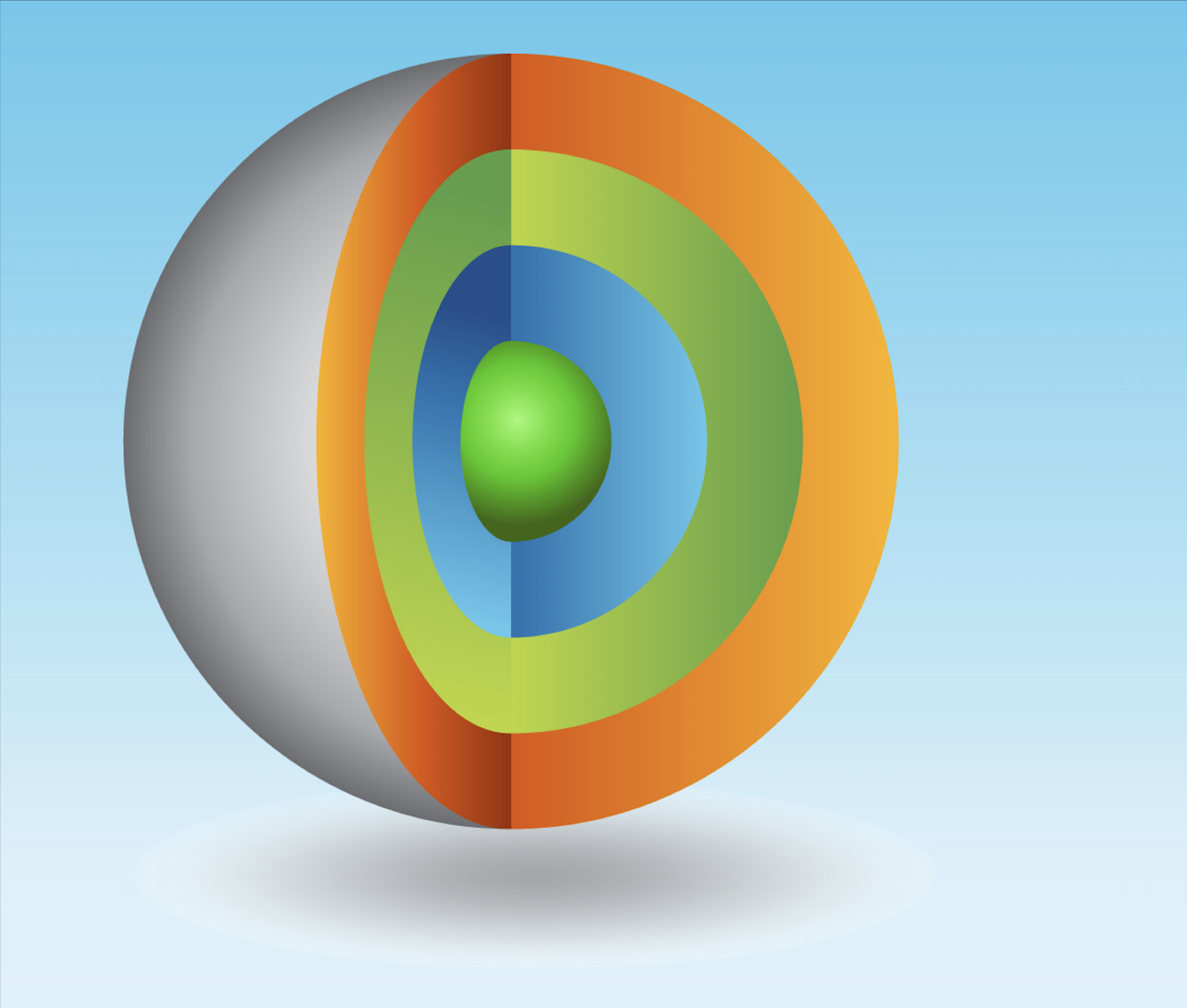 Protect a day part for you & your family

Morning, Afternoon, Evening
Annual
Regular
Weekly
Daily
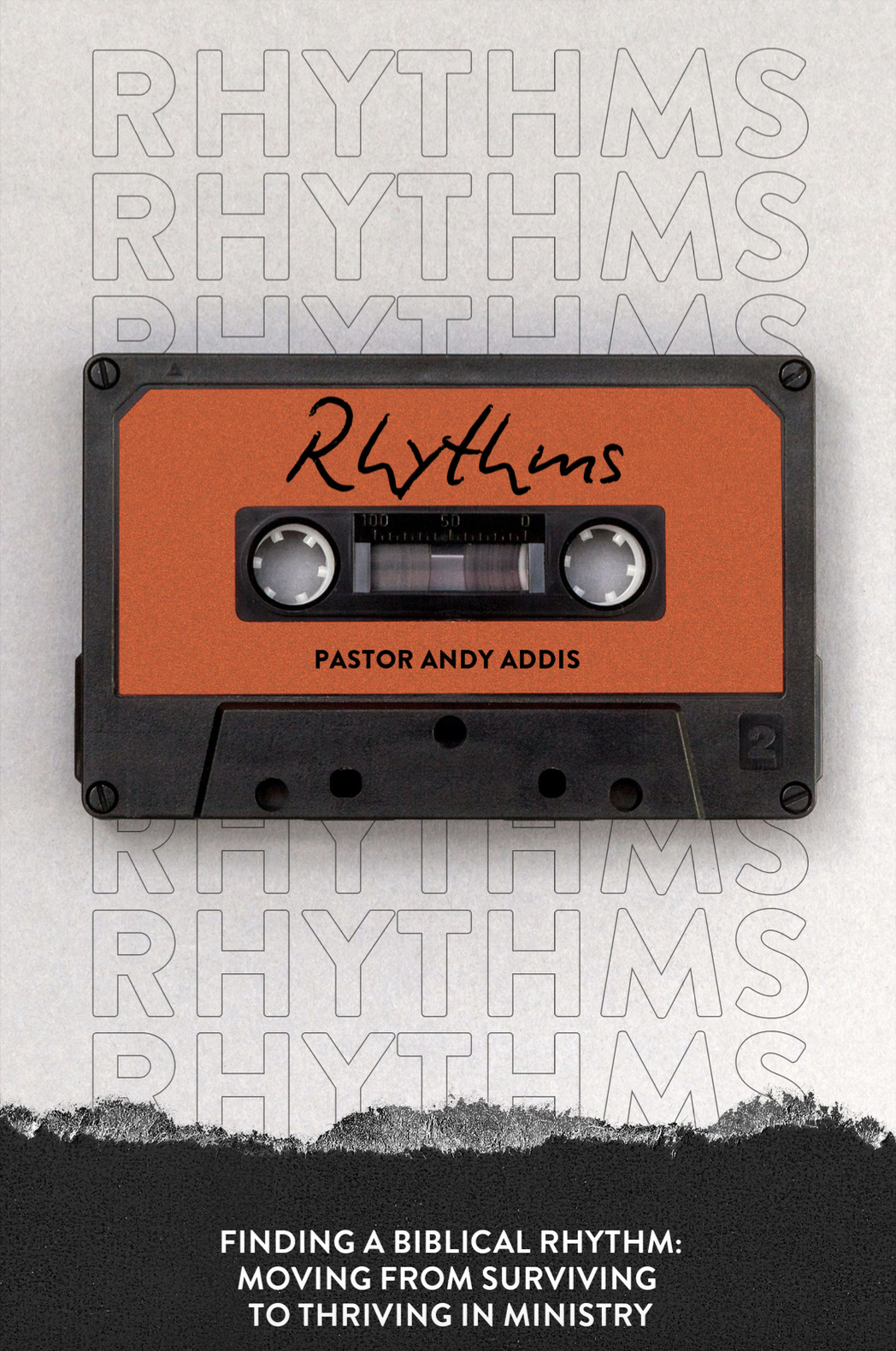 Get Slides here:
For a free digital copy of Rhythms, or to purchase a print copy.
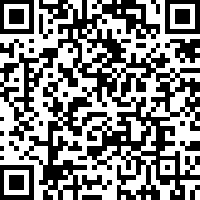 andyaddis.com
Navigate to “Digital Library” at the bottom
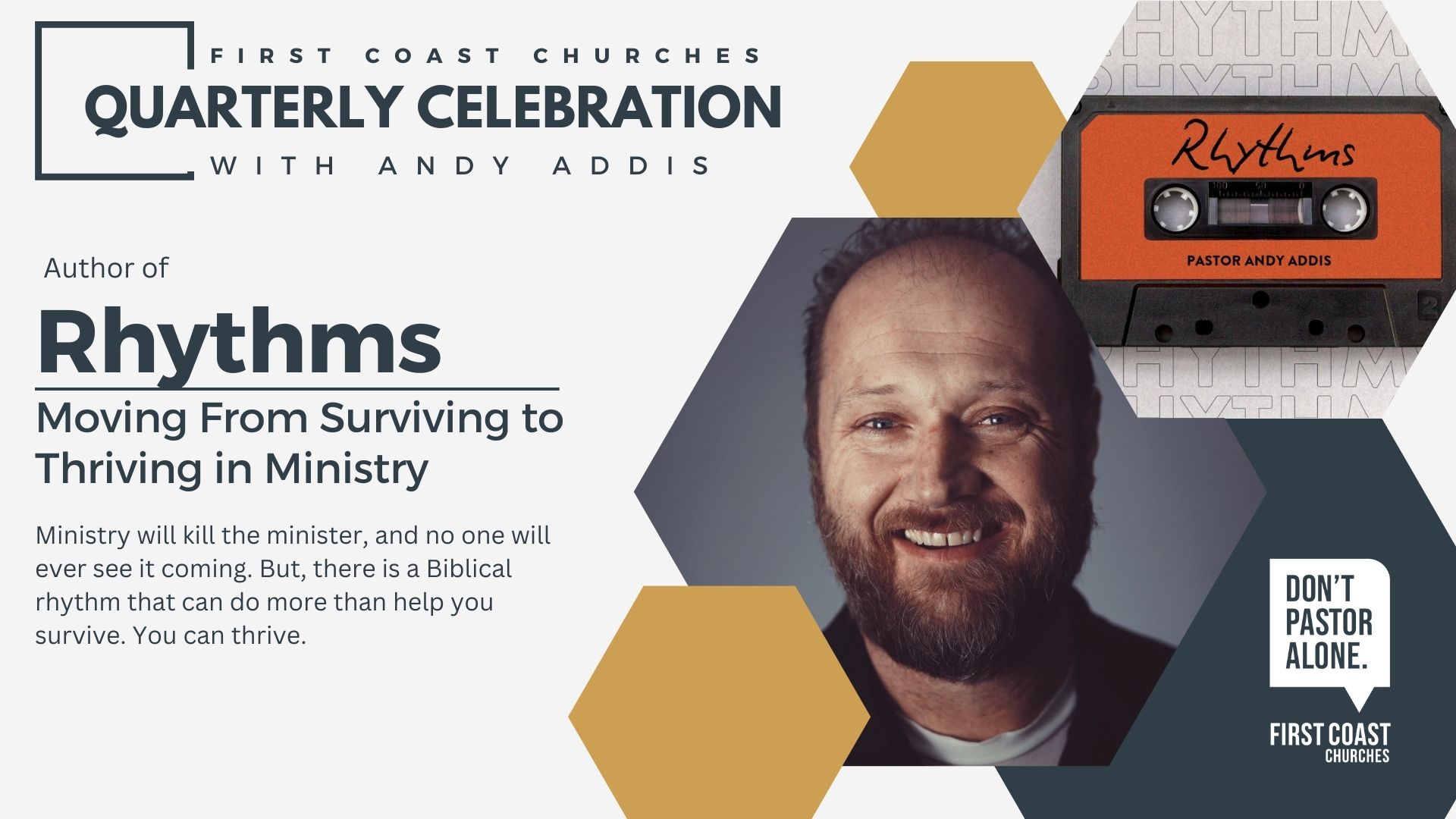